Наречие
Иванова Л.А., учитель русского языка и литературы ГБОУ СОШ № 28 ВО
Санкт-Петербург
Наш язык и скромен, и богат,В каждом слове скрыт чудесный клад.Слово «высоко» произнеси –И представишь сразу неба синь.Вспомнится наречие «светло»,И увидишь- солнышко взошло.Если скажешь ты «темно»,Сразу вечер постучит в окно.Если скажешь « ароматно» ты,Сразу вспомнишь ландыша цветы.Ну а если скажешь ты «красиво»-Пред тобою сразу вся Россия!
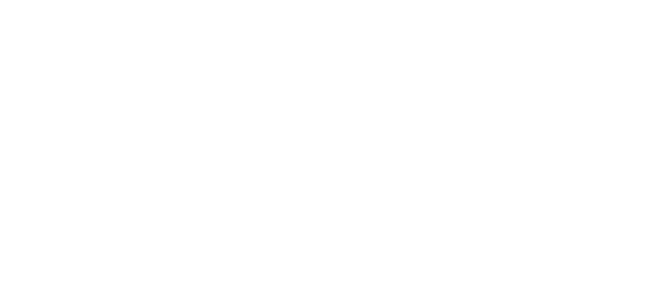 ЦЕЛИ:
-  овладение практическими навыками определения  роли наречий в художественном и публицистическом текстах,    
- создание условий для исследовательской деятельности учащихся; 
- обогащение синтаксического строя  речи наречиями, делающими высказывание более точным, выразительным; 
- развитие связной письменной речи учащихся.
ЗНАТЬ:
- признаки наречия,
- разряды наречий.
УМЕТЬ:
- находить наречия в тексте,
- определять роль наречий в тексте.
Сильный, переливчатый, звонкий крик раздался внезапно над нами и тотчас повторился уже немного впереди .Крупные, красивые птицы летели треугольником, резко и редко махая выпуклыми крыльями. Туго вытянув голову и ноги, круто выставив грудь, они стремились неудержимо и до того быстро, что воздух свистал вокруг. Чудно было видеть на такой вышине, в таком удалении от всего живого такую горячую, сильную жизнь, такую неуклонную волю. Не переставая победоносно рассекать пространство, журавли изредка перекликались с передовыми товарищами, с вожаком, и было что-то гордое, важное, что-то несокрушимо самоуверенное в этом подоблачном разговоре. (И.С. Тургенев)
__________ ночью пошёл дождь. Он ________ стучал в окна, __________ шумел в густой листве деревьев, __________ журчал в водосточных трубах. _______ он затихал, и _________ слышно было, как крупные дождевые капли ______ и _______ падают в бочку, стоявшую под окном. _______, как бы набравшись сил, дождь ________ начинал лить густым потоками. (Л.Лагин)
Слова для вставки: поздно, потом, весело, иногда, деловито, тогда, снова, звонко, лихо.
Поздно ночью пошёл дождь. Он деловито стучал в окна, весело шумел в густой листве деревьев, звонко журчал в водосточных трубах.  Иногда он затихал, и  тогда слышно было, как крупные дождевые капли  солидно и лихо падают в бочку, стоявшую под окном. Потом, как бы набравшись сил, дождь  снова начинал лить густыми потоками.
1. На солнце тепло, а возле матери хорошо.
2. Яблоко от яблони недалеко падает.
3. Завистливое око видит далеко.
4. Тяжело молоту -  тяжело и наковальне.
5. Тише едешь – дальше будешь.
6. Подальше положишь – поближе возьмёшь.
7. Не стыдно не знать, стыдно не учиться.
8. Дальше земли не упадёшь.
Русский язык необыкновенно богат наречиями, которые делают нашу речь точной, образной, выразительной. 

Наречие – особенная часть речи: и трудная, и интересная, а еще она живописует глагол.
Домашнее задание
1. Написать сочинение-миниатюру на тему  «Наречия в моей речи»

2. Подобрать выразительные тексты с наречиями и выписать на карточки.